HISTORY
The Nether Stowe Revision Programme
Possible revision guides
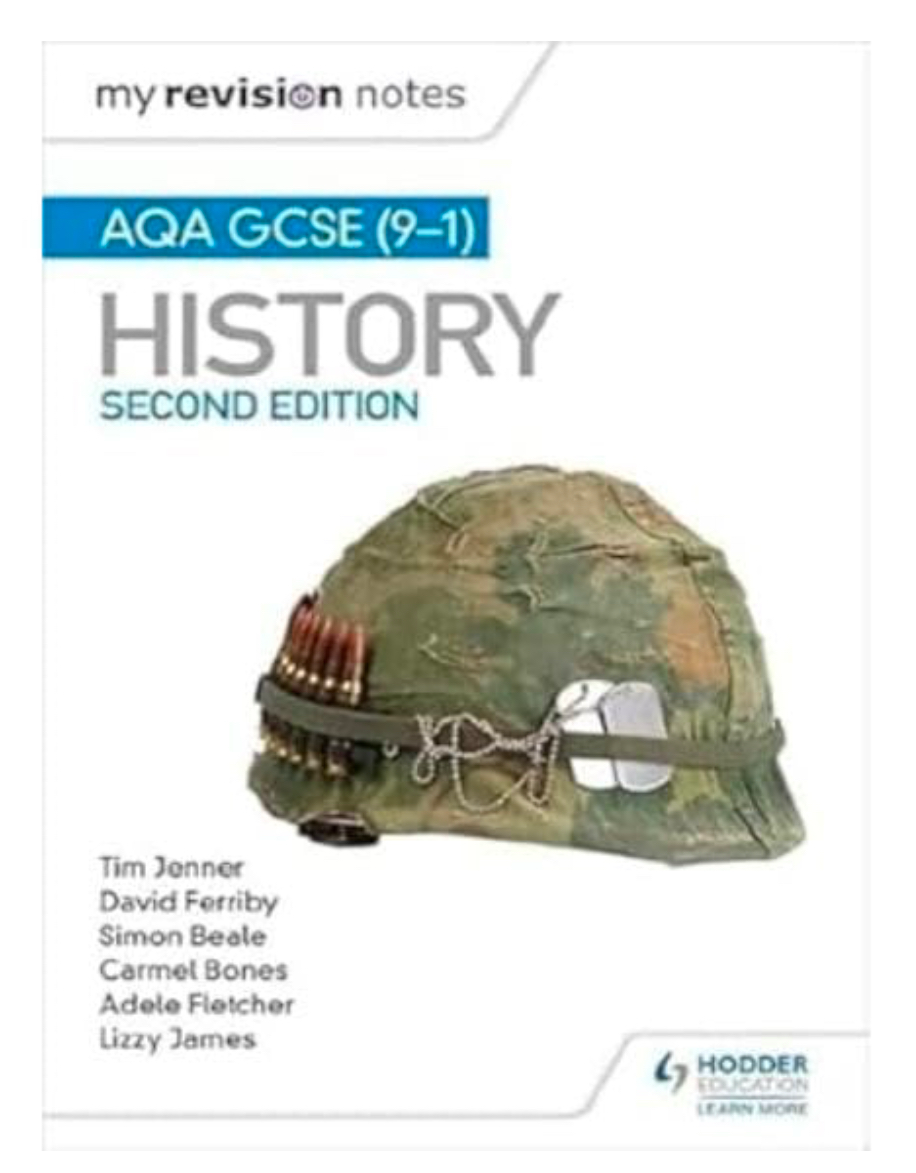 The Nether Stowe Revision Programme
HISTORY